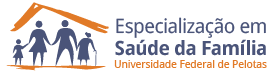 ATENÇÃO À SAÚDE DO IDOSO: UMA EXPERIÊNCIA DE INTERVENÇÃO NA UNIDADE DE SAÚDE ANTONIO PETRONILO DA FONSECA, CÍCERO DANTAS-BA
APRESENTAÇÃO
O Trabalho de Conclusão de Curso está organizado em quatro capítulos: No capítulo um é apresentada a análise situacional da Estratégia de Saúde da Família (ESF); No segundo capítulo, apresenta à análise estratégica com a descrição da proposta de intervenção; No terceiro capítulo são apresentados os resultados e discussão da intervenção; No quarto capítulo, e concluindo o trabalho apresenta-se a reflexão crítica sobre o processo de formação pessoal.
APRESENTAÇÃO
MERIVAN RODRIGUES DOS REIS
 
  
Orientadora: Elisiane Bisognin
 
   
Pelotas, 2013
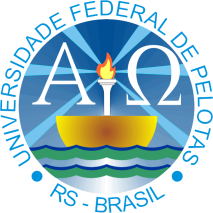 OBJETIVO GERAL
A atenção da saúde do idoso da Unidade Básica de Saúde Antonio Petronilo da Fonseca na Estratégia Saúde da Família de Campinas de Castro no município de Cícero Dantas-Bahia.
OBJETIVOS ESPECÍFICOS
Ampliar a cobertura de acompanhamento de idosos. 

Melhorar a adesão dos idosos ao programa de atenção à saúde do idoso.

Melhorar a qualidade da atenção à pessoa idosa.
OBJETIVOS ESPECÍFICOS
Melhorar registros das informações.

Mapear os idosos de risco da área de abrangência.

Realizar promoção da saúde da pessoa idosa.
METODOLOGIA
O Projeto foi avaliado no período de quatro meses, de outubro de 2012 a janeiro de 2013 na UBS, Campinas de Castro. Participou da pesquisa a população idosa pertencente à área de abrangência e cadastrada no programa de saúde do idoso da unidade.

Na realização da intervenção foi utilizado o protocolo “Caderno de Atenção Básica sobre Envelhecimento e Saúde da Pessoa Idosa 19”(2006).
EIXOS PEDAGÓGICOS
Organização e Gestão do Serviço – Acolher os idosos e cadastrá-los na UBS; Realizar reunião semanal com a equipe; Priorizar o atendimento dos idosos; Garantir uma agenda compartilhada; Organizar a capacitação dos profissionais da UBS; Garantir agilidade para a realização dos exames complementares.
EIXOS PEDAGÓGICOS
Monitoramento e Avaliação – Monitorar a cobertura dos idosos da área; Supervisionar as consultas agendadas; Monitorar a realização de visita domiciliar; Monitorar a abrangência da capacitação entre os profissionais da UBS; Monitorar o registro do acompanhamento através do preenchimento da planilha específica.
EIXOS PEDAGÓGICOS
Engajamento Público – Esclarecimento à comunidade sobre a importância dos idosos realizarem acompanhamento periódico na UBS; Realizar palestra informando a população do programa de atenção ao idoso; Orientação à comunidade sobre os casos em que se deve solicitar visita domiciliar; Ouvir a comunidade sobre estratégias para não ocorrer evasão dos idosos.
EIXOS PEDAGÓGICOS
Engajamento Público – Mostrar ao idoso que pode ter qualidade de vida; Mostrar a importância do atendimento em consulta; Orientar os pacientes e a comunidade sobre seus direitos em relação à manutenção de seus registros de saúde.
EIXOS PEDAGÓGICOS
Qualificação da Prática Clínica – Capacitar a equipe de profissionais da UBS no acolhimento das demandas para a Política Nacional de Humanização; Fazer a capacitação dos ACS sobre a identificação e o acompanhamento domiciliar dos idosos acamados ou com problemas de locomoção.
EIXOS PEDAGÓGICOS
Qualificação da Prática Clínica – Ter uma boa relação entre paciente e equipe; Capacitar os profissionais para o atendimento; fazer com que os ACS auxiliem as famílias na marcação de exames; Organizar espaços de lazer, etc.; Preparar a equipe para orientar os idosos sobre a realização de hábitos de alimentação saudável e de atividade física regular.
RESULTADOS
Relativo ao objetivo ampliar a cobertura de acompanhamento de idosos a meta estabelecida em ampliar a cobertura dos idosos da área com acompanhamento na UBS para 40%.
RESULTADOS
Figura 01: Cobertura do programa atenção à saúde do idoso na UBS Cícero de Castro no período de outubro de 2012 à janeiro de 2013
RESULTADOS
Relativo ao objetivo melhorar a qualidade da atenção à pessoa idosa, a meta buscou ampliar a cobertura das consultas em dia de acordo com o protocolo em 100% dos idosos.
RESULTADOS
Figura 02: Proporção de idosos com consultas em dia de acordo com o protocolo na UBS Cícero de Castro no período de outubro de 2012 à janeiro de 2013.
RESULTADOS
Relativo ao objetivo melhorar a adesão dos idosos ao programa de atenção à saúde do idoso, a meta estabelecida era buscar 100% dos idosos faltosos às consultas programadas.
RESULTADOS
Figura 03: Proporção de idosos acamados com problemas de locomoção na UBS Cícero de Castro no período de outubro de 2012 à janeiro de 2013.
RESULTADOS
Relativo ao objetivo melhorar a qualidade da atenção à pessoa idosa, a meta buscou ampliar a cobertura das consultas em dia de acordo com o protocolo em 100% dos idosos.
RESULTADOS
Figura 04: Proporção de idosos com avaliação para a fragilização na velhice na UBS Cícero de Castro no período de outubro de 2012 à janeiro de 2013.
RESULTADOS
Também foi prevista a meta de investigar a presença de indicadores de fragilização na velhice em 100% das pessoas idosas cadastradas.
RESULTADOS
Figura 05: Proporção de idosos com caderneta de saúde UBS Cícero de Castro no período de outubro de 2012 à janeiro de 2013
RESULTADOS
Relativo ao objetivo melhorar registros das informações, a meta estabelecida foi de melhorar registros das informações com consultas em dia em 40% dos idosos cadastrados conforme o aprazamento.
RESULTADOS
Figura 06: Proporção de idosos com avaliação de risco para morbimortalidade na UBS Cícero de Castro no período de outubro de 2012 à janeiro de 2013
RESULTADOS
Relativo ao objetivo mapear os idosos de risco da área de abrangência, a meta buscou identificar 100% das pessoas idosas com maior risco de morbimortalidade.
RESULTADOS
Figura 07: Proporção de idosos que receberam orientação nutricional na UBS Cícero de Castro no período de outubro de 2012 à janeiro de 2013.
RESULTADOS
Relativo ao objetivo realizar promoção da saúde da pessoa idosa, a meta estabelecida foi garantir orientação nutricional para hábitos alimentares saudáveis a 100% das pessoas idosas dentro de sua realidade.
RESULTADO
Figura 08: Proporção de idosos que receberam orientação sobre prática de atividade física regular na UBS Cícero e Castro no período de outubro de 2012 à janeiro de 2013.
RESULTADOS
Também foi planejada a meta de garantir orientação para a prática de atividade física regular a 100% dos idosos.
RESULTADO
O resultado da pesquisa além de trazer mudanças relacionadas a autoestima, convívio familiar e social, os idosos passaram a conhecer e entender o papel do/a enfermeiro/a juntamente com a equipe de profissionais da UBS Antonio Petronilo da Fonseca.
REFLEXÃO CRÍTICA
Função política e educativa dos profissionais da saúde; 

Trabalhar os direitos sociais do idoso resgatando sua dignidade e estimulando a consciência participativa;

Realização de pesquisas contínuas voltadas para a divulgação e o conhecimento dos profissionais de saúde que cuidam dos idosos.
REFERÊNCIAS
ASSIS, Mônica de; HARTZ, Zulmira M. A.; VALLA, Victor Vicent. Programas de promoção da saúde do idoso: uma revisão da literatura científica no período de 1990 a 2002. Revista Ciências Saúde Coletiva, 2004, v. 9, nº 3.
 
BRASIL. Constituição da República Federativa do Brasil de 1988. Brasília: Senado Federal, 2006.

______. Estatuto do Idoso e Normas Correlatas. Senador Antonio Carlos Valadares. Brasília, 2004.
 
______. Lei nº 10.741, de 1º de outubro de 2003. Dispõe sobre o Estatuto do Idoso e dá outras providências.
 
______. Lei nº 8.842, de 4 de janeiro de 1994. Dispõe sobre a Política Nacional do Idoso, cria o Conselho Nacional do Idoso e dá outras providências.
 
______. Ministério da Saúde. Secretaria de Atenção à Saúde. Departamento de Ações Programáticas e Estratégicas. Atenção à saúde da pessoa idosa e envelhecimento. Área Técnica Saúde do Idoso, v. 12, Brasília, 2010.
 
______. Ministério da Saúde. Secretaria de Atenção à Saúde. Departamento de Atenção Básica. Envelhecimento e saúde da pessoa idosa. Caderno de Atenção Básica nº 19. Brasília, 2006.

______. Ministério da Saúde. Secretaria de Atenção à Saúde. Departamento de Atenção Básica. Manual de estrutura física das unidades básicas de saúde: saúde da família. Brasília, 2006.
REFERÊNCIAS
______. Ministério da Saúde. Secretaria de Atenção à Saúde. Secretaria de Gestão do Trabalho e da Educação na Saúde. Guia prático do cuidador. Brasília, 2008. 
 
______. Ministério da Saúde. Secretaria-Executiva. Núcleo Técnico da Política Nacional de Humanização. HumanizaSUS: Política Nacional de Humanização: a humanização como eixo norteador das práticas de atenção e gestão em todas as instâncias do SUS. Brasília, 2004. 
 
MESQUITA, P. M.; PORTELLA, M. R.A gestão do cuidado do idoso em residências e asilos: uma construção solitária fortalecida nas vivências do dia-a-dia. In: PASQUALOTTI, A.; PORTELLA, M. R.; BETTINELLI, L. A. (Org.). Envelhecimento humano: desafios e perspectivas. Passo Fundo, 2004.

LOBATO, A. T. G. Consideração sobre o trabalho do serviço social com idosos. Rio de Janeiro: Ideias & Letras, 2004.
 
OLIVEIRA, C. Por que asilamos nossos velhos. Revista Brasileira de Enfermagem. Brasília, v. 38, nº 1, jan./mar. 2005.
 
PAPALÉO NETTO, M. O. O estudo da velhice no século XX: histórico, definição do campo e termos básicos. In: FREITAS, E. [et al]. (Org.). Tratado de geriatria e gerontologia. Rio de Janeiro: Guanabara Kroogan, 2002. 
 
VERAS, R.[et al]. Velhice numa perspectiva de futuro saudável.Rio de Janeiro: UERJ, 2001.
 
VIEIRA, E.B. Instituições geriátricas: avanço ou retrocesso? Rio de Janeiro: Revinter, 2003.
Obrigada !
FIM